ГБОУ СПО «Краснодарский Краевой Базовый Медицинский Колледж»Министерства здравоохранения Краснодарского края
Лекция по теме:
 Изучение морфологических свойств клетки
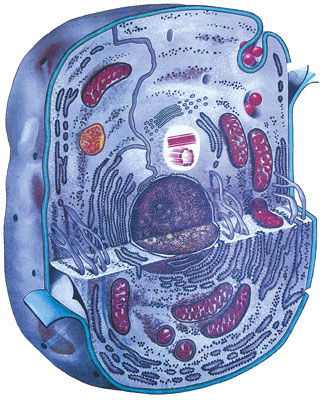 Автор: 
Ларионова  Л.В.
преподаватель гистологии
Краснодар-2013 г.
Цель:
дать общую морфофункциональную характеристику клетке
ознакомить с классификацией и микроскопическим строением органоидов
ознакомить с классификацией и функциями включений
План
Клетка - основная форма существования живой материи.
Общий план строения.
Строение и функции плазмалеммы.
Классификация органоидов.
Строение и функции органоидов.
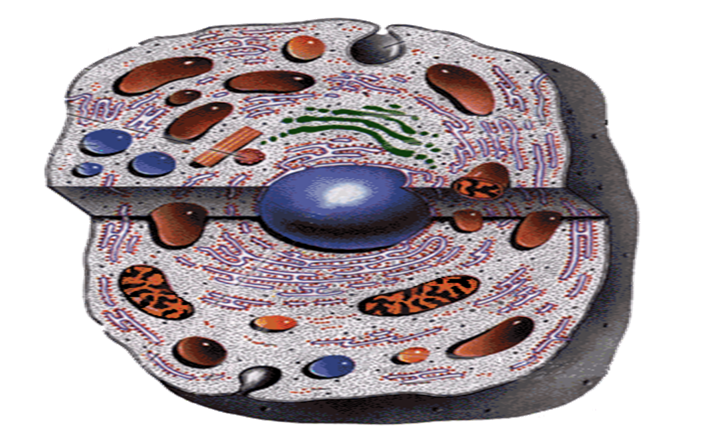 Клетка – саморегулирующая элементарная живая система, подчиняющаяся высшими регуляторными системами целого организма.
Органоиды – постоянные клеточные структуры, имеющие определенное строение, химический состав и выполняющие специфические функции.
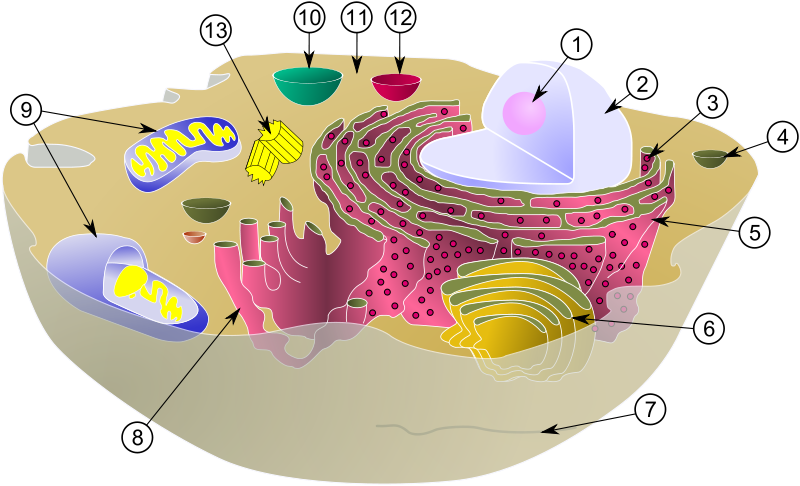 Органоиды клетки
Органоиды общего назначения
Органоиды специального назначения
Присутствующие во всех клетках эукариот
Характерны для специализированных клеток многоклеточного организма или клеток одноклеточного организма
Пластиды, митохондрии, лизосомы и т.д.
Реснички, жгутики и т.д.
Классификация органоидов
Органоиды
Немембранные
Мембранные
Рибосомы
Клеточный центр
Микротрубочки
Микрофиламенты
Хромосомы
Одномембранные
Двухмембранные
ЭПС
Комплекс Гольджи
Лизосомы
Вакуоли
Митохондрии
Пластиды
Ядро
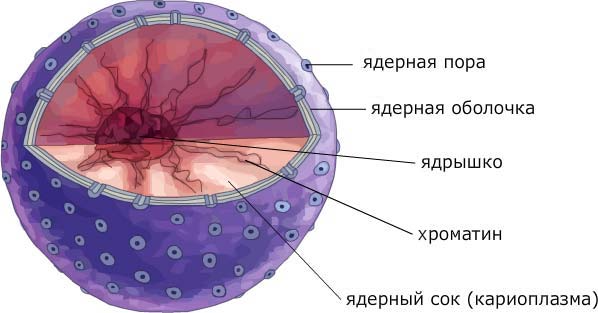 Плазматическая мембрана
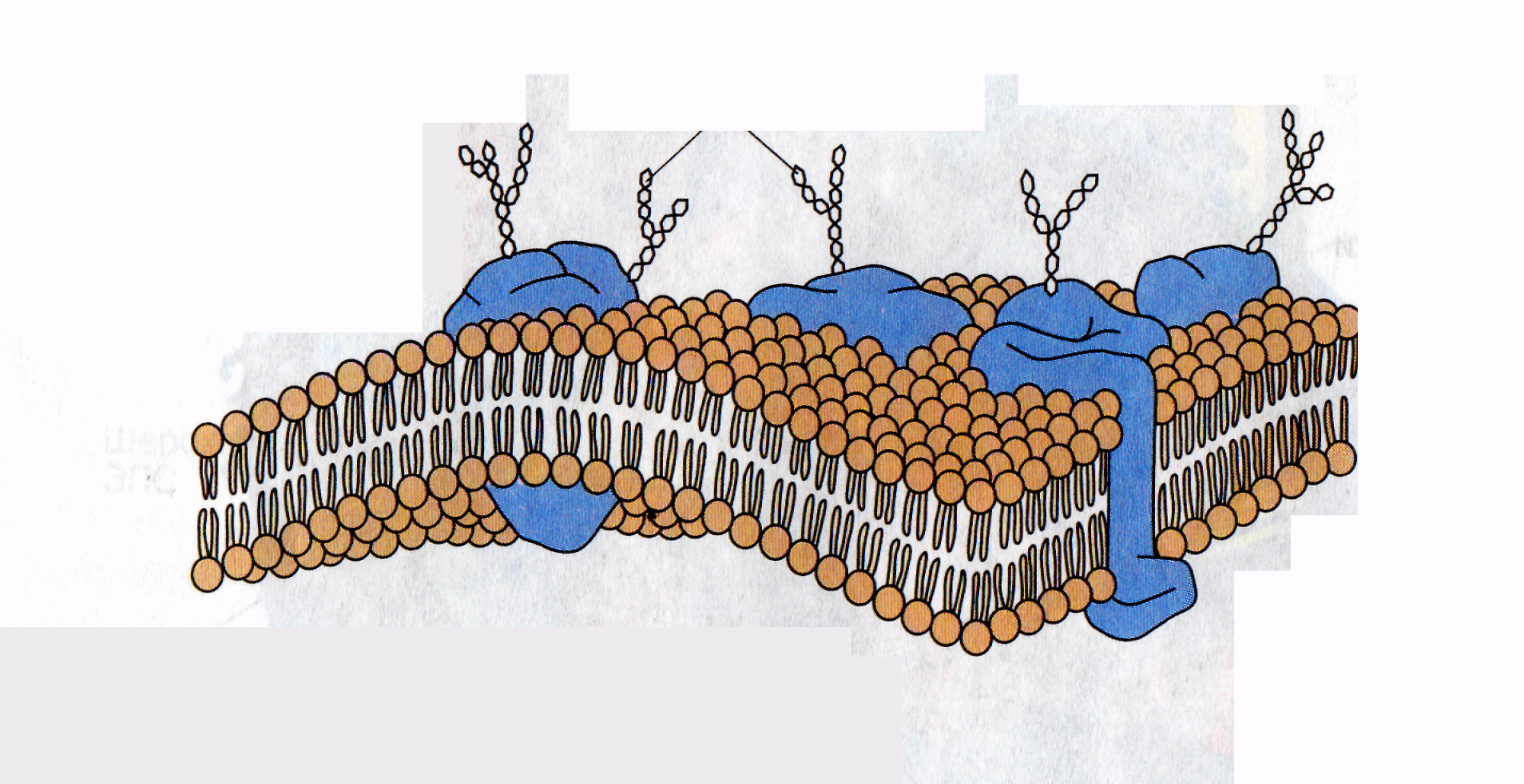 Функции:
   ограничение внутренней среды клетки;
   сохранение формы клетки;
   защита от повреждений и разнообразных воздействий извне;
   регуляция поступления ионов в клетку;
   выведение из клетки конечных продуктов обмена веществ;
   объединение отдельных клеток в ткани;
   обеспечение фагоцитоза и пиноцитоза
Строение мембраны
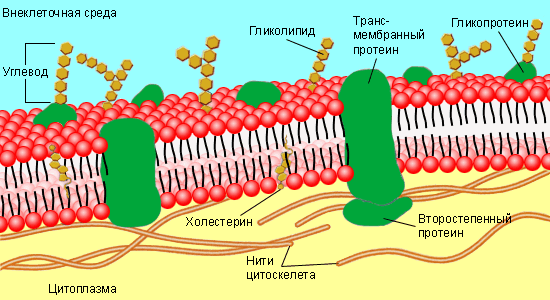 Представлена трехслойной структурой. Наружный и внутренний слои- белковые, а средний, лежащий между ними состоит из липидных молекул. На наружной поверхности находятся молекулы углеводов.
Мембранные органоиды
Эндоплазматическая сеть
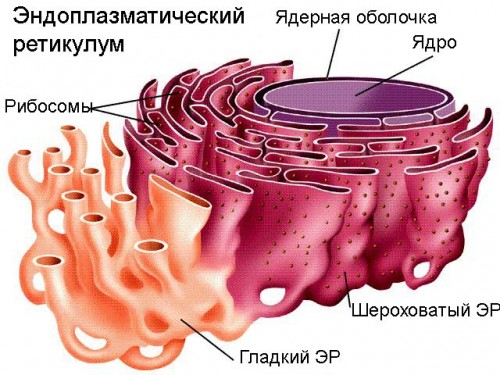 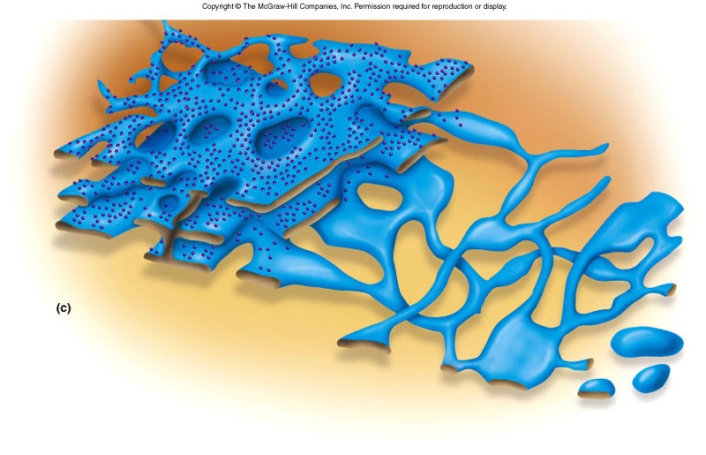 Метаболизм липидов
Синтез белка
Комплекс Гольджи
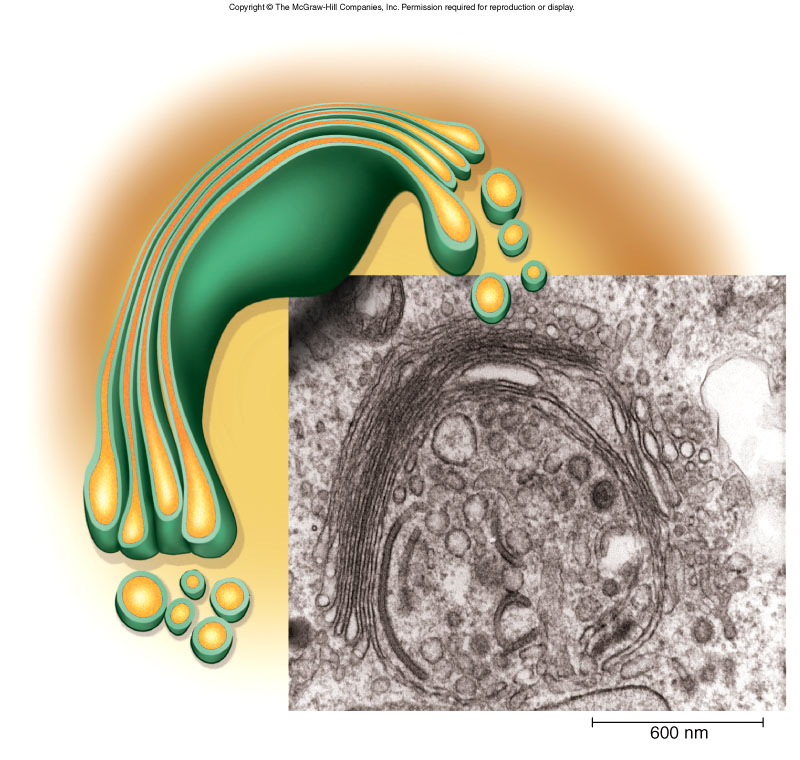 Состоит из единичных или множественных структур – диктиосом. 
Функции комплекса Гольджи разнообразны, но прежде всего это участие в процессах секреции.
Лизосомы
Пузырьки, ограниченные одинарной мембраной и содержащие более 40 ферментов, расщепляющих белки (протеиназы), нуклеиновые кислоты (нуклеазы), липиды (липазы), углеводы (гликозидазы).
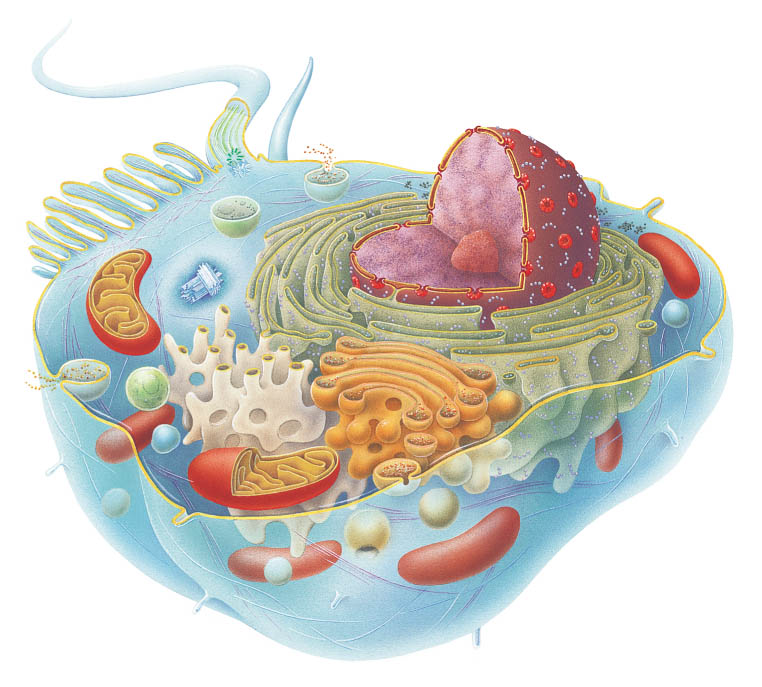 лизосомы
Митохондрии
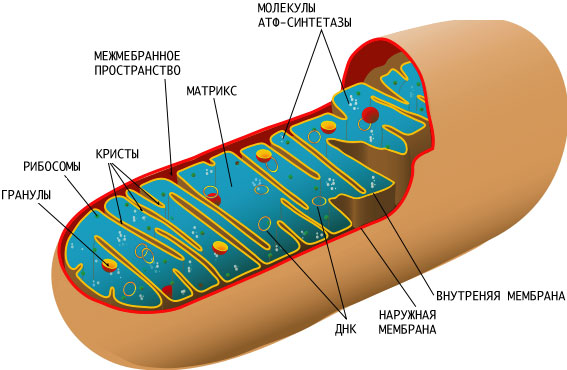 Функции:
 обеспечение клеточного дыхания;
 образование АТФ, энергия которой используется для обеспечения движения клеток, мышечного сокращения, процессов синтеза и секреции веществ, прохождения веществ и частиц через мембраны (диффузия, эндоцитоз, экзоцитоз).
Немембранные органоиды
Рибосомы
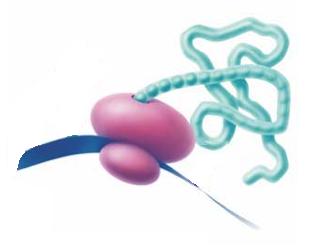 Рибосомы образуются в ядрышке, состоят из двух субъединиц, каждая из которых построена из скрученного тяжа рибонуклеопротеида, где представлены поровну белки и рибосомная РНК.
Функции:  синтез белков для
клетки (рост, размножение)
Клеточный центр(центросома)
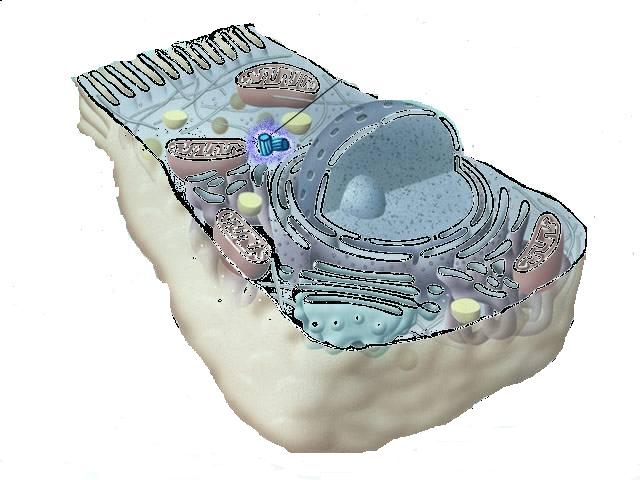 Состоит из двух центриолей, каждая представляет собой полый цилиндр, образованный девятью триплетами микротрубочек.
   Входит в состав митотического аппарата клетки
   Имеет ДНК и РНК
Клеточный центр
Включения
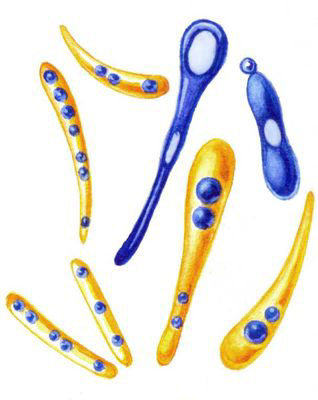 Различают:
 Трофические (жиры, углеводы(гликоген),белки);
 Секреторные (биологические активные вещества, образующиеся в клетках желез и других структурах);
 Пигментные (меланин, липофусцин).
Литература
Улумбекова Э.Г., Челышева Ю.А. Гистология, эмбриология, цитология. - М.: 2012.
Афанасьева Ю.А., Юрина Н.А. Гистология, эмбриология, цитология. – М.: 2012.
Грин Н., Статут У., Тейлор Д. Биология – М.:2002.